Name namerson
Title for presentation
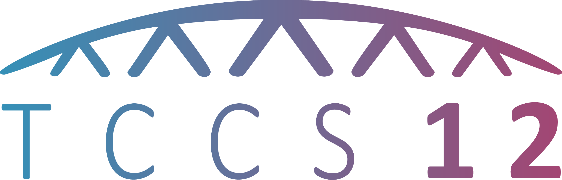 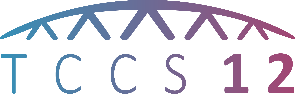 Title
Text 1
Text 2
Text 3
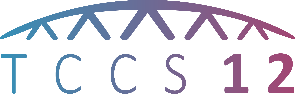 Title
Text 1
Text 2
Text 3
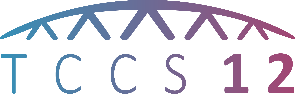 Title
Text 1
Text 2
Text 3
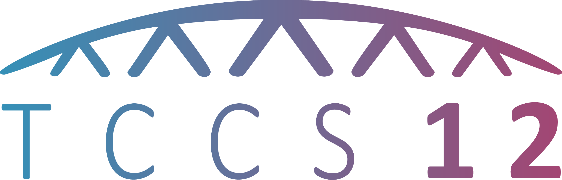